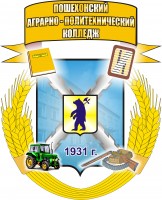 Информационноеиздание  ПОЗИТИВ
Пошехонский
аграрно-политехнический колледж
Выпуск №25. сентябрь 2017 г.
"Пошехонье-Агро"
Наш колледж стал победителем на сельскохозяйственной ярмарке-выставке "Пошехонье-Агро", которая проходила 6 сентября 2017 г.Татьяна Борисовна Круду и Галина Павловна  Кукушкина организовали сбор экспонатов. Мы очень старались, чтобы экспозиция по праву получила всеобщее признание. К сожалению, далеко не все преподаватели и студенты приняли в ней участие.
Бабаев Владислав и Соколова Алена.
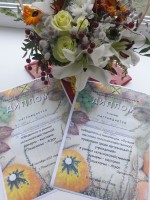 «Собрание в общежитии"
04.09.2017 г. в общежитии колледжа состоялось первое собрание. Обсуждали план на новый учебный год, первокурсники знакомились с правилами проживания в общежитии. Комендант Чуркина Лариса Анатольевна и воспитатель Тихвинская Марина Валентиновна подробно рассказывали первокурсникам о правилах проживания в общежитии, выбирали совет общежития.
Грибкова Евгения.
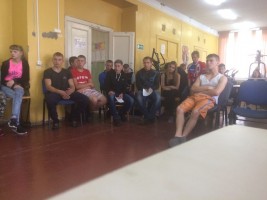 IV региональный чемпионат "Молодые профессионалы"
18 сентября 2017 года начался IV региональный чемпионат «Молодые профессионалы» (World Skills Russia) . База Рыбинского лесотехнического колледжа уже 3-й раз принимает на своей базе конкурсантов по компетенции "Ландшафтный дизайн". С 18 по 22 сентября на базе ГПОУ ЯО Рыбинский лесотехнический колледж прошел Региональный чемпионат «Молодые профессионалы» (WorldSkills Russia) по компетенции «Ландшафтный дизайн».
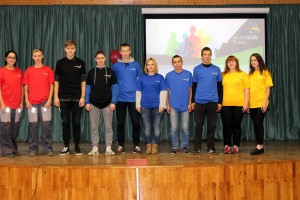 На конкурсной площадке встретились  команды из ГПОУ ЯО Рыбинского лесотехнического колледжа, ГПОУ ЯО Пошехонского аграрно-политехнического колледжа , ГПОУ ЯО Великосельского аграрного колледжа, ЯрГУ имени П. Г. Демидова, Университетского колледжа. На чемпионате  работали независимые эксперты из Санкт-Петербурга, Калининграда и представители работодателя (г. Рыбинск).Прозвучал Гимн WSR в исполнении студентки 3 курса Федоровой Галины, и директор колледжа Шаров В.Н. объявил открытие чемпионата. Независимые эксперты Григорович Т.В. (С-Петербург) и Евдокимова М.А. (Калининград) обратили внимание на развитие движения WSR в регионах, пожелали всем участникам удачи и хороших погодных условий. Затем были представлены участники и эксперты и начался отсчет конкурсных дней. В 1-й конкурсный день регионального чемпионата "Молодые профессионалы" (WorldSkills Russia) команды выполняли изготовление деревянного помоста, в работе использовали электроинструменты: электролобзик, шлифовальную машину и шуруповерт. В завершение рабочего дня выполнялась разметка рабочей площадки.
В 1-й конкурсный день регионального чемпионата "Молодые профессионалы" (WorldSkills Russia) команды выполняли изготовление деревянного помоста, в работе использовали электроинструменты: электролобзик, шлифовальную машину и шуруповерт. В завершение рабочего дня выполнялась разметка рабочей площадки. 2-й конкурсный день регионального чемпионата "Молодые профессионалы" (WorldSkills Russia) по компетенции "Ландшафтный дизайн" порадовал хорошей погодой. В этот день  команды выполнили подпорные стенки из природного камня и кирпича «Лего". В работе они умело пользовались лазерным уровнем и нивелиром.А 20- го , в последний конкурсный день,  ребятам надо было завершить мощение брусчаткой и выполнить озеленение. 
Я выступала на этом конкурсе. Что и говорить, конечно, было страшно, но, как говорится, глаза боятся, а руки делают. Мы в целом успешно справились с поставленной задачей. Хотя замечания, конечно, были. Я первокурсница, можно сказать, только начала учиться, и такой серьезный конкурс! Даже наших преподавателей иной раз бросало в дрожь. Очень строгие были эксперты. Хочется, чтобы у нас в колледже был все время полигон для тренировок такого рода. Я довольна своими   успехами, и хочу сказать всем:                                                                                           «Участвуйте в таких соревнованиях. Поверьте, это не страшно.»

Сопшина Анастасия.
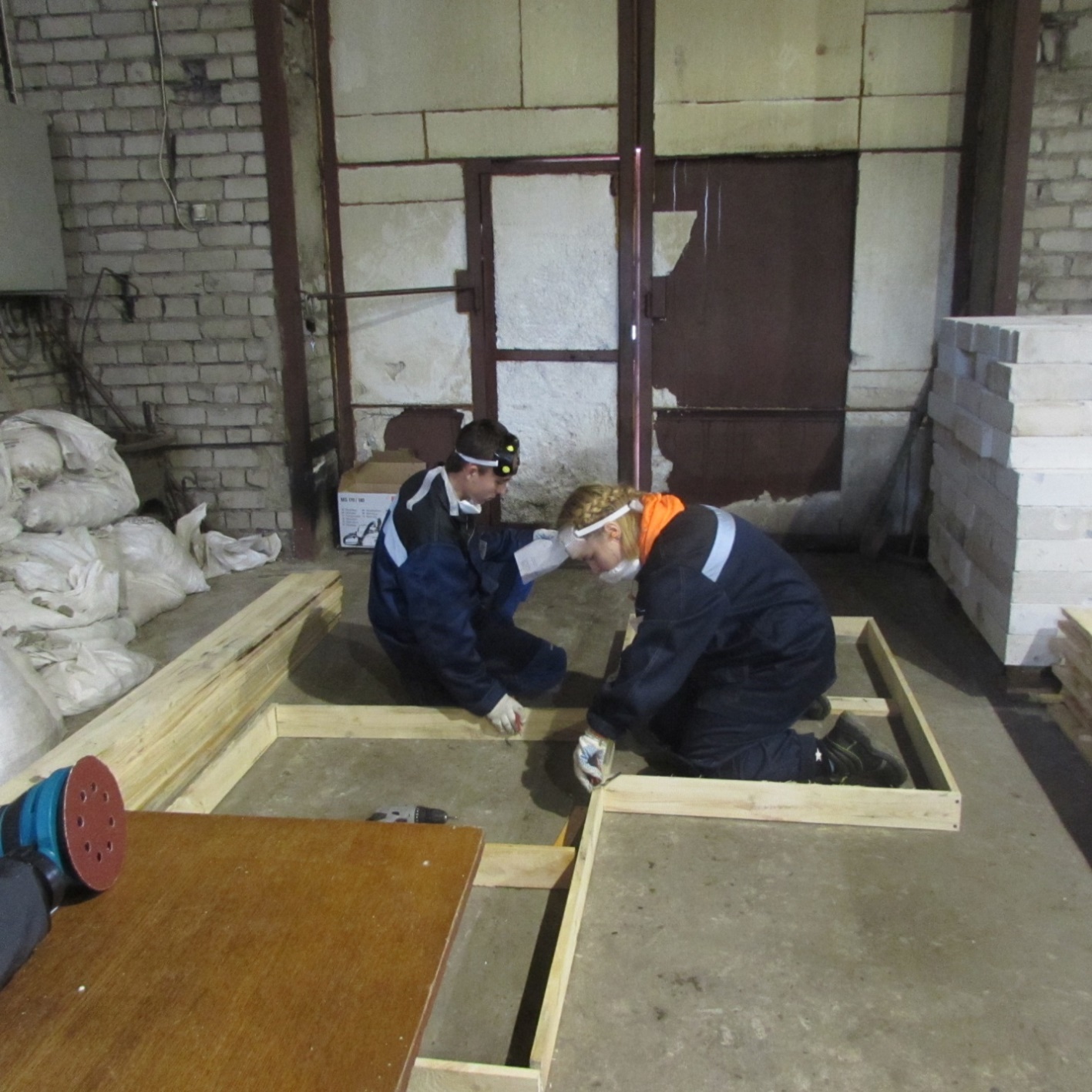 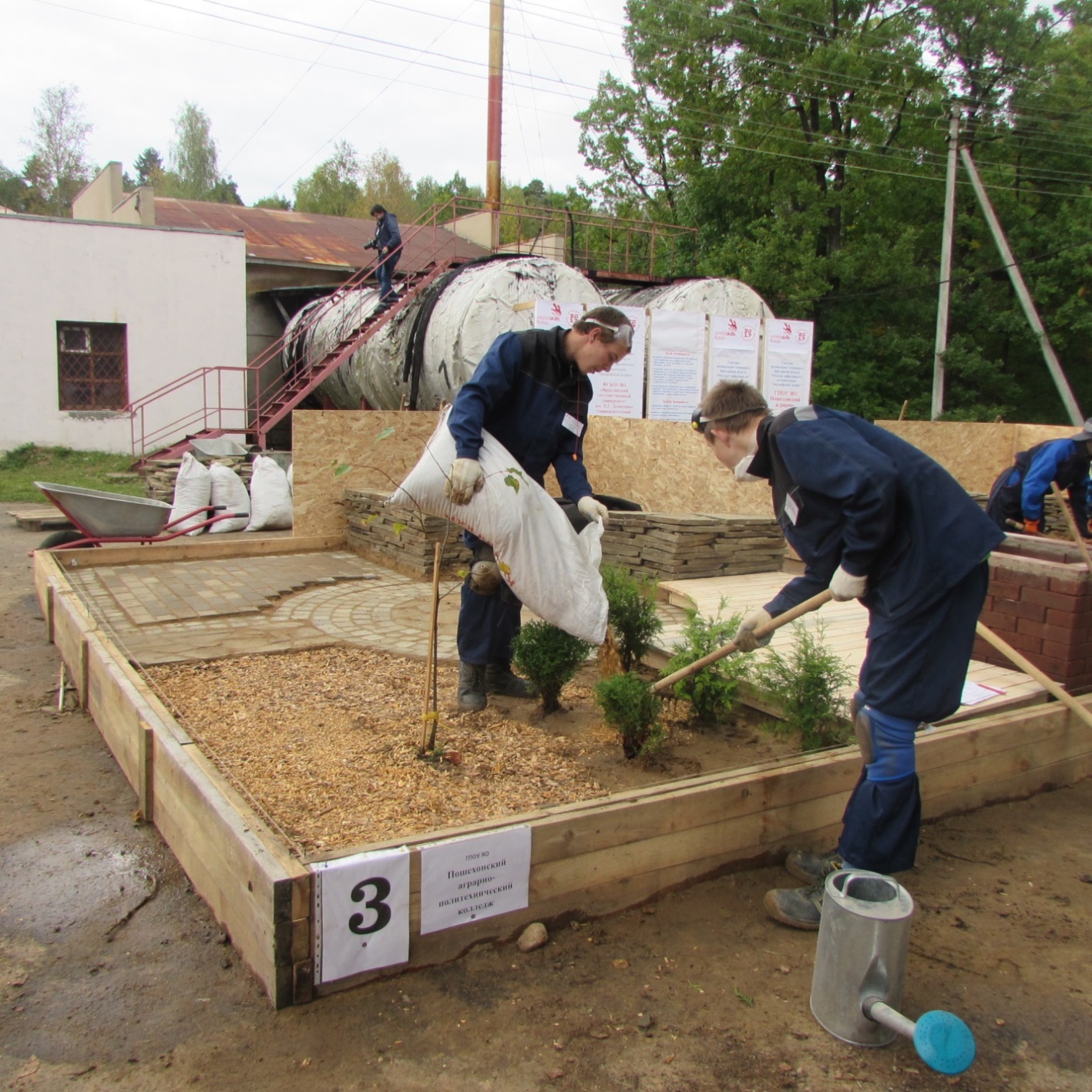 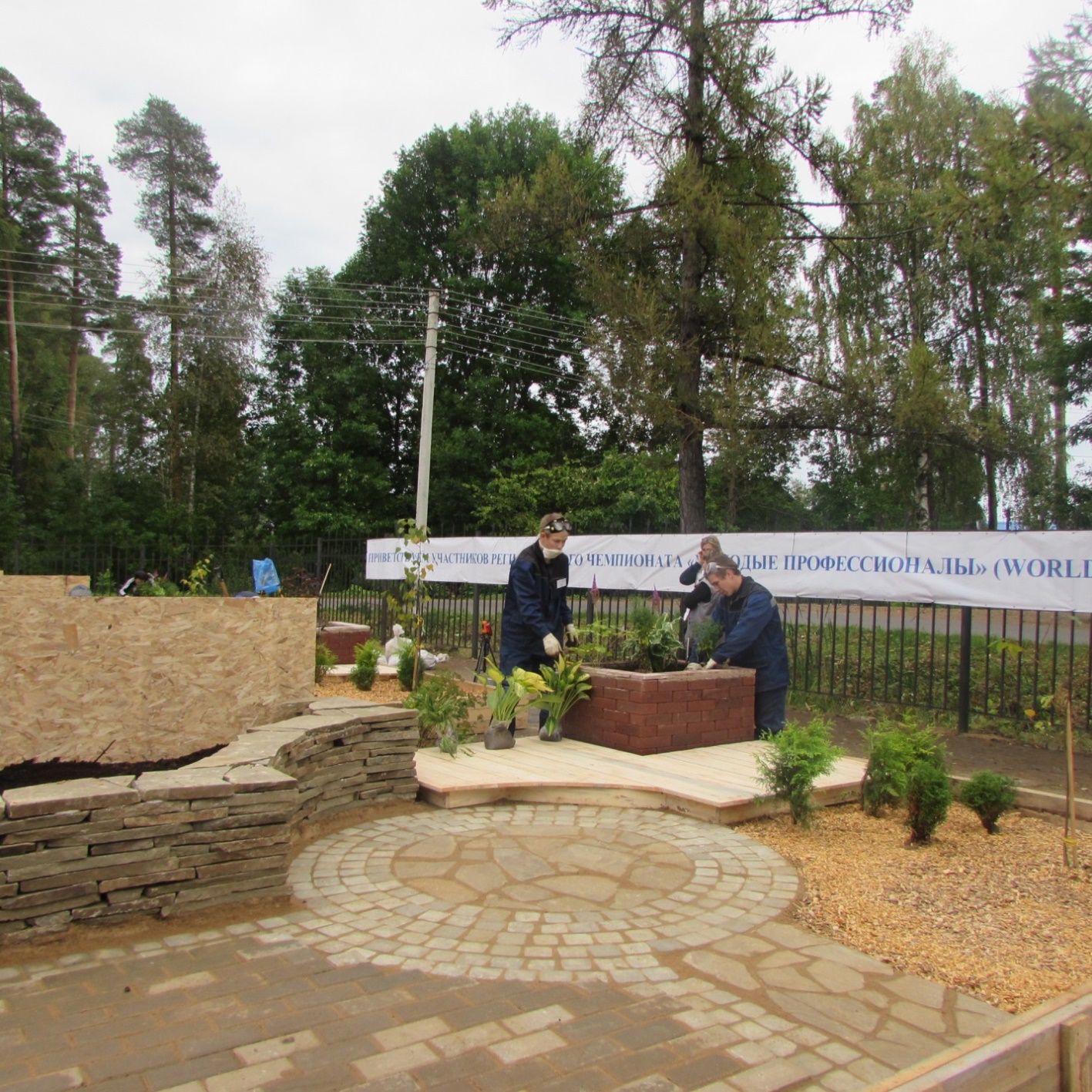 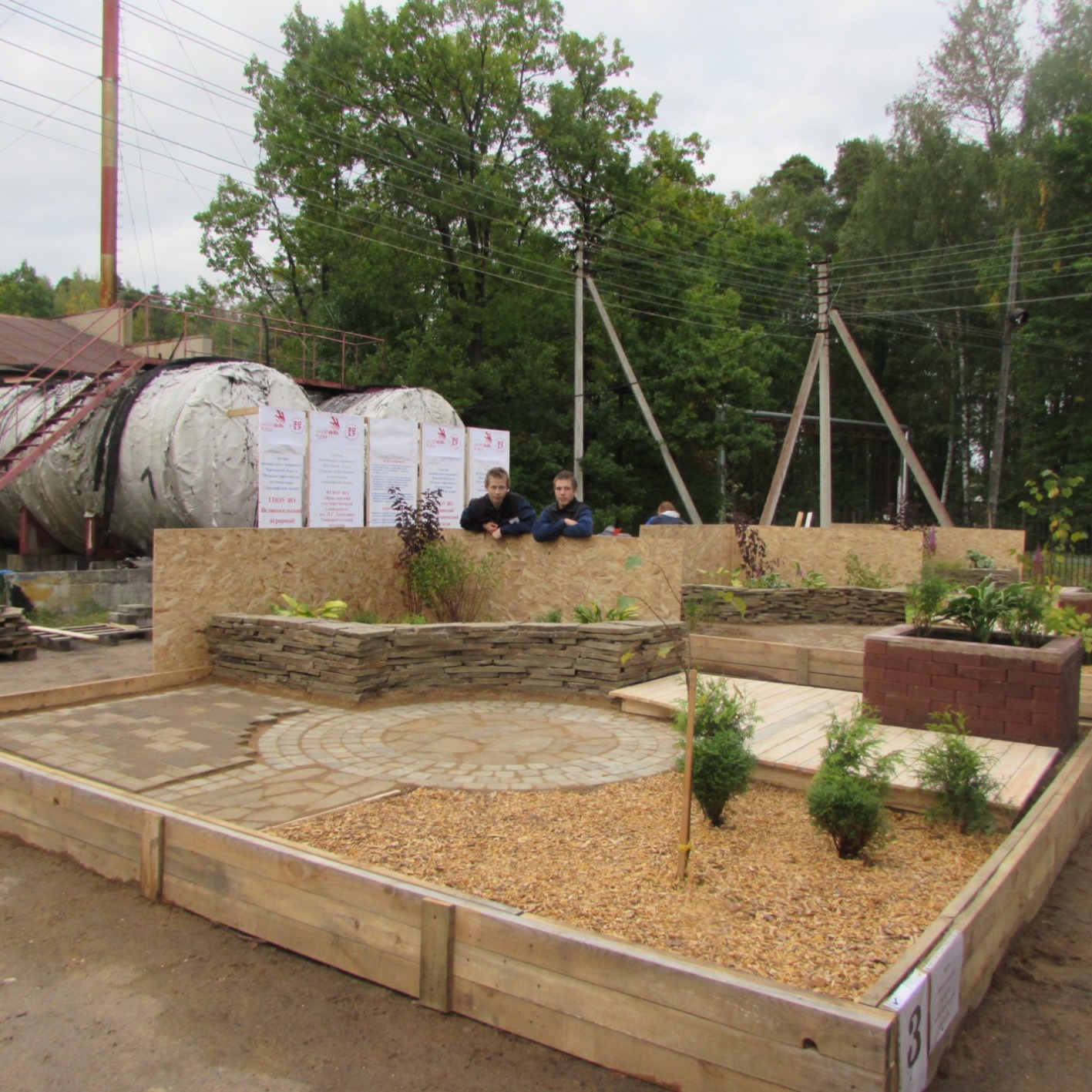 Главный редактор: Туркина Ирина ЮрьевнаДизайнер – верстальщик : Гаркалов Андрей Анатольевич Тираж 200  экземпляровИздательство - Пошехонский аграрно-политехнический колледж ©152850 Ярославская область,г. Пошехонье, ул. Советская, д.25тел. (факс) (8-48546 ) 2-12-07e-mail: pshk_dir@mail.ruсайт: http://selhoztehn-posh.edu.yar.ruгруппа в ВК: https://vk.com/public55880230Газета очень надеется на плодотворное сотрудничество с каждым из вас и ждет интересных сообщений, стихотворений, прозаических произведений, фотографий, рисунков- всего того, что было бы интересно нам всем.